CASA EN LIKÍN III
CASA EN LIKÍN III
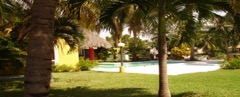 Información de la Propiedad
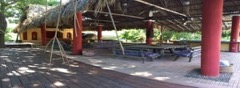 Exteriores: Rancho, Piscinas, Otros
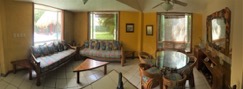 Interiores: Dormitorios, Sala, Comedor, Cocina
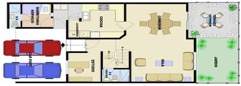 Jardín y Planos
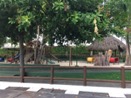 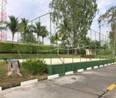 Likín - Areas de Juego
Likín III
Likín, ubicado en el Km. 113 camino a Iztapa, es el desarrollo vacacional del Pacífico más cercano a la ciudad de Guatemala, con acceso por medio de carretera de 4 vías.
El condominio tiene acceso directo de la carretera, sin necesidad de pasar por el Puerto de San José ni caminos vecinales, lo cual hace que el tiempo de viaje sea el mínimo.
Con Garita y personal de Seguridad y totalmente circunvalado, Likín es un desarrollo que da mucha seguridad para la familia.
Likín III combina calles pavimentadas por medio de las cuales se tiene acceso directo a las viviendas, con canales navegables que permiten llegar hasta las playas del área, Iztapa y Monterrico.
Las mejoras en sus instalaciones, zonas de juego y esparcimiento han sido constantes, en beneficio de todos los vecinos
Las cuotas de mantenimiento y de agua son reducidas y muy por debajo de las de otros desarrollos (Q 1,100 y Q 250)
Casa en Likín III
Vivienda con 362 M2 de construcción, ubicada en dos terrenos con 40 mts de frente y 30 mts de fondo, para un total de 1,717.4 vr2, que dan a uno de los canales de Likín III
Terreno totalmente circulado en 3 lados con paredes al exterior 
Casa de 3 Módulos conectados por un Rancho central
Piscina para niños bajo el Rancho central, que adicionalmente tiene una mesa en el exterior con barra hacia la cocina.
Piscina principal conectada a la piscina de niños y también con conexión a una tercera piscina-bar
Piscina-Bar con bancos dentro del agua hacia el área de bar del rancho principal, y asiento corrido para jacuzzi, todo con mosaico
Rancho Principal abierto de 7 x 20 mts que tiene 4 áreas:
Área de mesa de Comedor
Área de Bar que da al Comedor y a la Piscina-Bar
Área de Sala con televisión
Área de juego con mesa de billar
En el fondo del rancho hay un baño y un closet para muebles
Casa en Likín III
Jacuzzi con mosaico al lado de la Piscina principal
El Rancho Principal da hacia el canal y tiene un deck de madera de 18 mts de largo por 3 mts de ancho
Todo el frente del canal con el deck de madera del Rancho tiene Mangle natural que le da privacidad a toda esta área 
La colindancia del terreno con el canal (40 mts) está protegida con malecón
Muelle flotante en el canal para estacionar lancha y wave runner
Adicionalmente hay una rampa hacia el canal para guardar lancha y una plataforma de apoyo
Jardín amplio de 20 mts de largo por 8 mts de ancho
Área para estacionamiento bajo sombra de palmeras (3 carros)
Área con piso de concreto para estacionar otros 2 carros, que adicionalmente tiene una canasta de basquetbol
Casa en Likín 3
La Casa consta de Sala, Comedor, Cocina, 4 Dormitorios, 3 Baños y Servicio, distribuida en 3 módulos conectados por un rancho:
Módulo con de Sala, Comedor y Cocina con Aire Acondicionado, Dormitorio de Servicio (convertido actualmente en Lavandería) con baño de servicio y patio.
Módulo de Dormitorio Principal con Aire Acondicionado, cama King, closet y baño de doble función; Dormitorio 2 con Aire Acondionado, 2 camas, closet y baño propio.
Módulo de Dormitorios 3 y 4 cada uno con Airea Acondicionado, 4 camas y closet, que comparten un baño de doble función.
 Adicionalmente tiene una bodega grande donde se guarda una moto de 4 ruedas y tiene estanterías.
Cuarto de maquinas donde está la bomba de piscina y filtro
RANCHO PRINCIPAL: MESA DE COMEDOR
RANCHO PRINCIPAL: COMEDOR, SALA Y BAR
RANCHO PRINCIPAL
RANCHO PRINCIPAL
BAR Y COMEDOR EN RANCHO
BAR, COMEDOR Y SALA EN RANCHO
BAR HACIA COMEDOR Y PISCINA
BAR HACIA COMEDOR Y PISCINA
PISCINA HACIA BARRA DE BAR
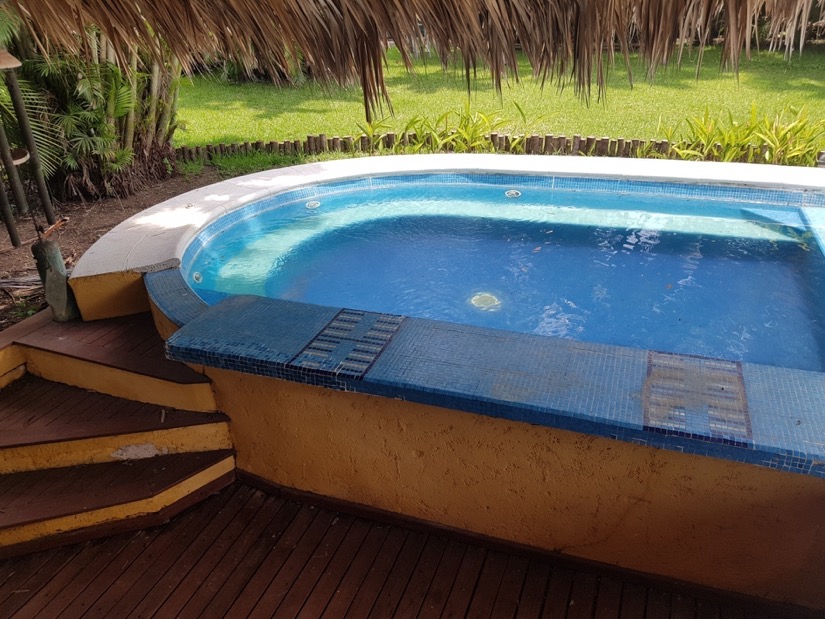 BAR: TOP CON LAVACOPAS y BACKGAMMON
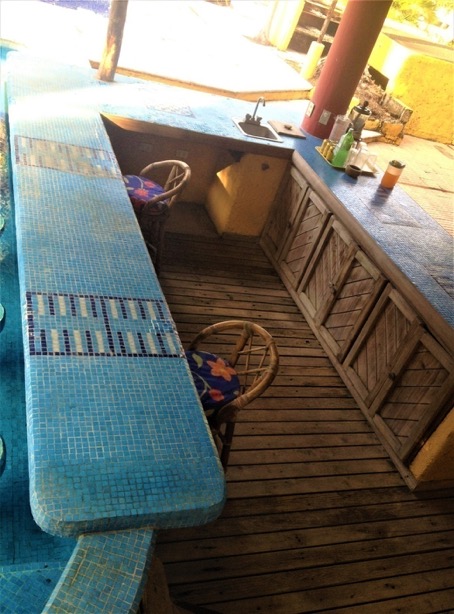 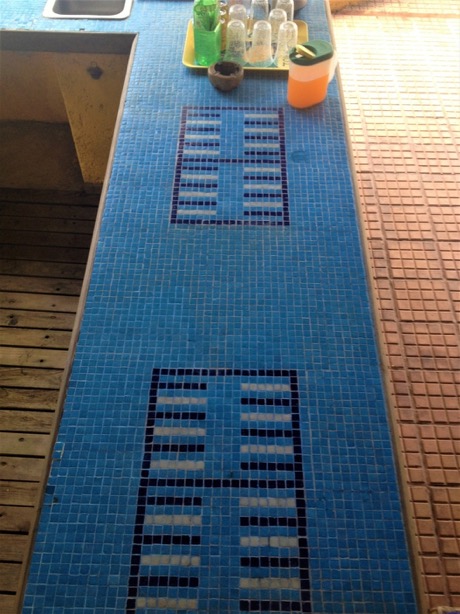 BAR EN RANCHO: PUERTAS DE MUEBLE Y PISO DE MADERA EN AREA HÚMEDA
DECK DE MADERA TRATADA JUNTO AL MANGLE Y CANAL
DECK DE MADERA TRATADA JUNTO AL MANGLE Y CANAL
PISCINA-BAR CON BANCOS EN EL AGUA Y ASIENTO CORRIDO CON SALIDAS DE AIRE
CANAL DE CONEXIÓN ENTRE PISCINA-BAR Y PISCINA PRINCIPAL Y JACUZZI ANEXO
PISCINA PRINCIPAL Y RANCHO CENTRAL DE CASA
EXTERIOR DE MÓDULO DE DORMITORIOS
TERRAZA Y CHURRASQUERA
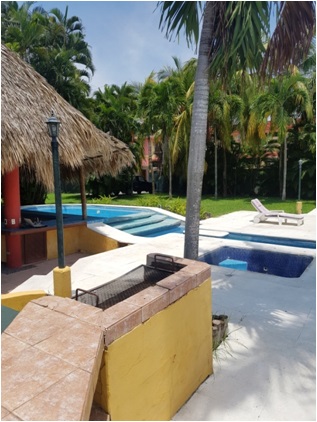 PISCINA PARA NIÑOS y MESA EXTERIOR
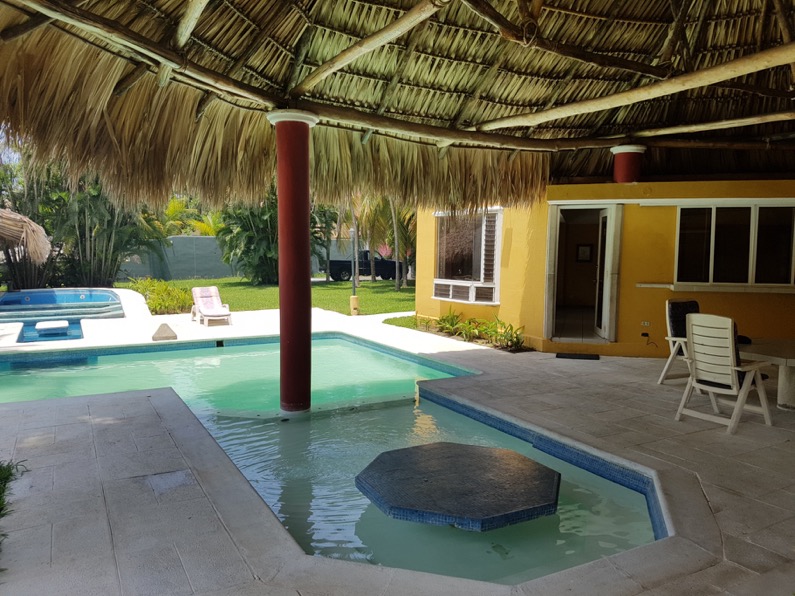 MESA EXTERIOR AFUERA DE VENTANA DE COCINA
RANCHO CENTRAL DE CASA Y PISCINA
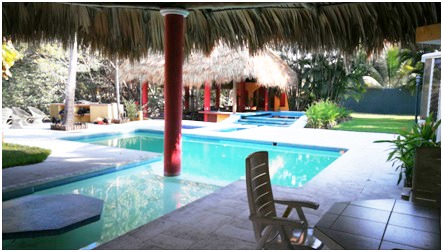 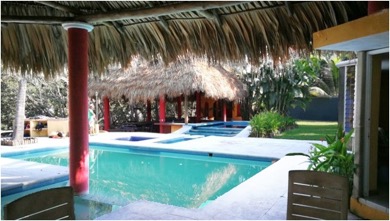 MÓDULO DE DORMITORIOS
MESA EXTERIOR, PISCINA, TERRAZA Y CHURRASQUERA
PISCINA Y ÁREA DE ASOLEARSE
DORMITORIO PRINCIPAL
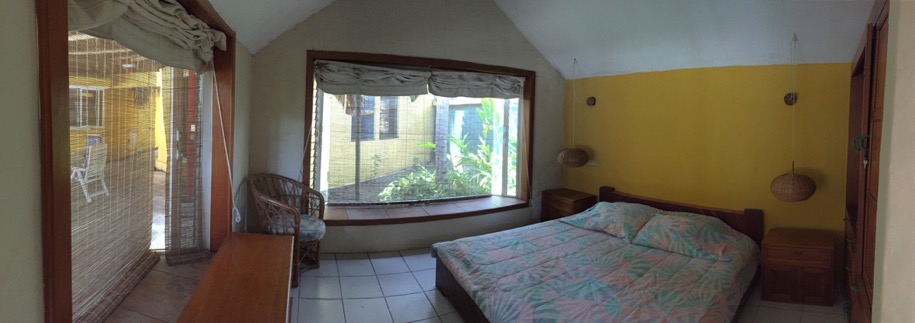 DORMITORIO PRINCIPAL (con cama King)
DORMITORIO PRINCIPAL
DORM. PPAL:  BAÑO DE DOBLE FUNCIÓN
DORMITORIO 2
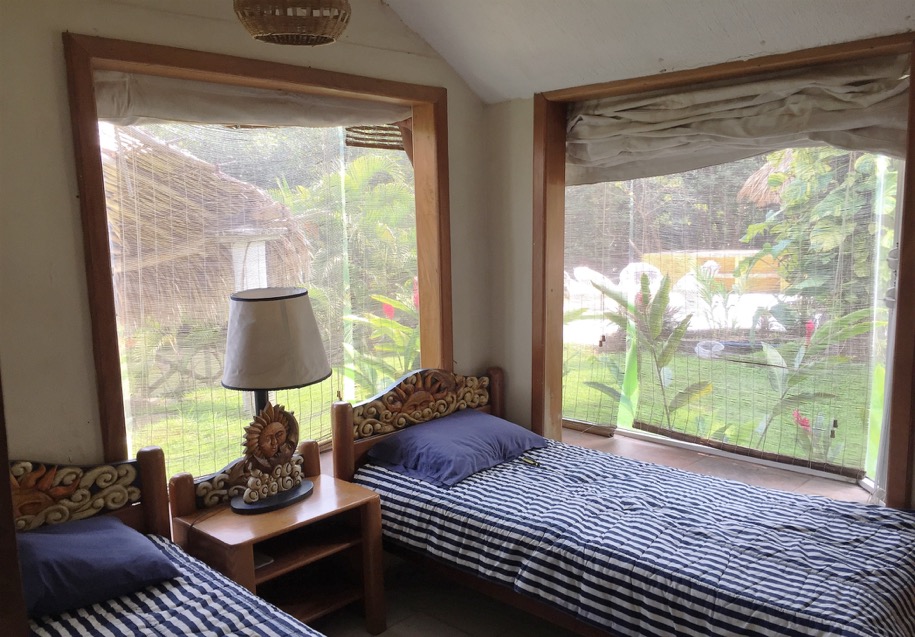 DORMITORIO 2 (con 2 camas)
DORMITORIO 2
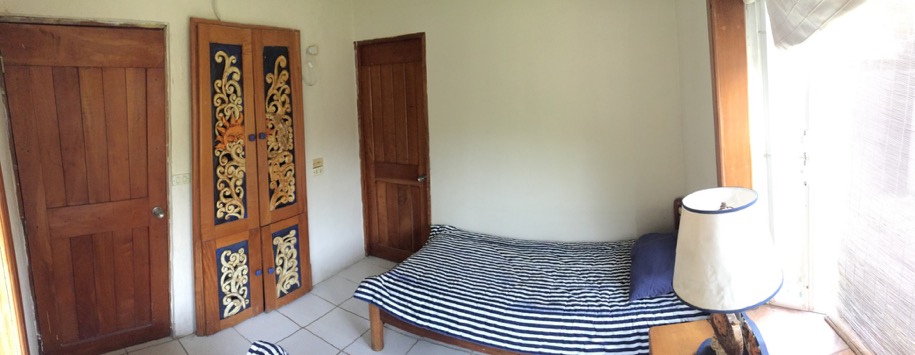 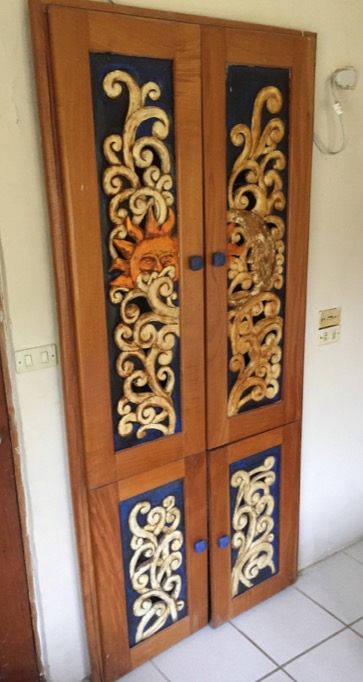 DORM. 2 CABECERA DE CAMAS Y CLOSET
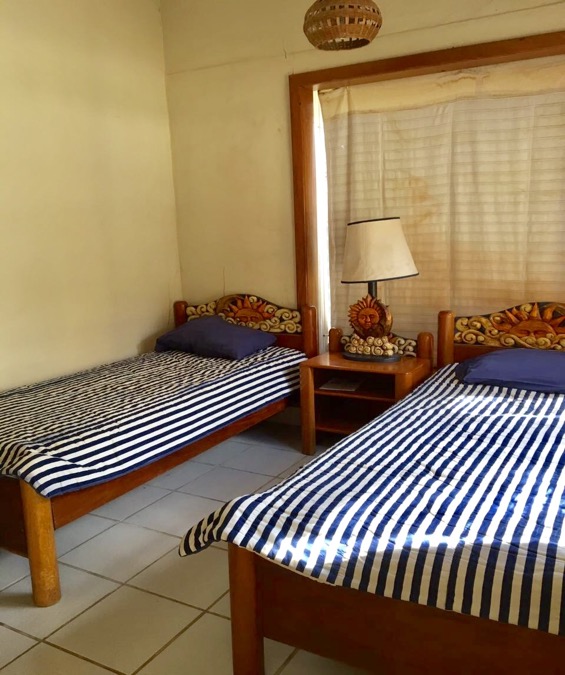 DORMITORIO 2
BAÑO DORMITORIO 2
BAÑO DORMITORIO 2
DORMITORIO 3
DORMITORIO 3 (4 camas, 2 dobles)
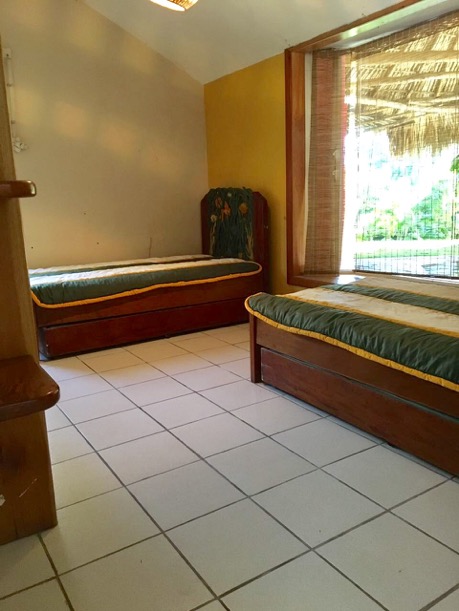 DORM. 3: CAMAS Y CLOSET
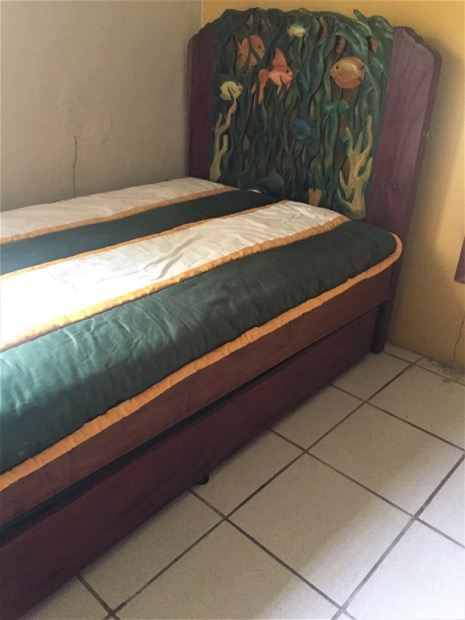 DORMITORIO 4
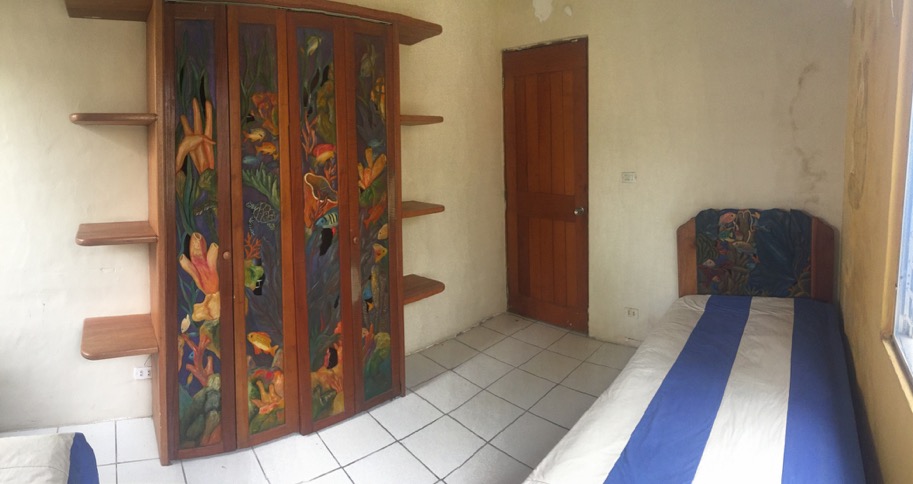 DORMITORIO 4 (4 camas, 2 dobles) + CLOSET
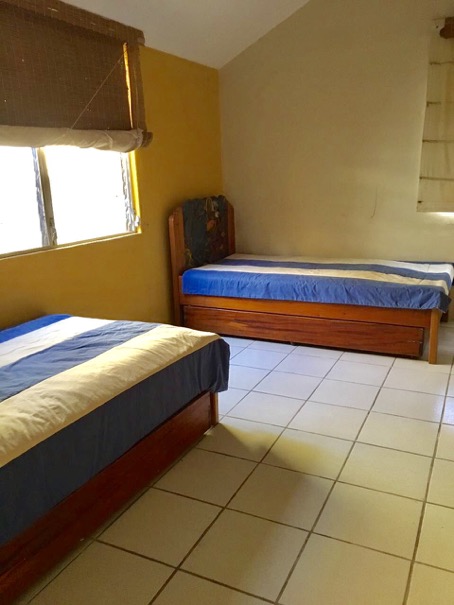 DORM. 3 y 4: BAÑO de DOBLE FUNCIÓN
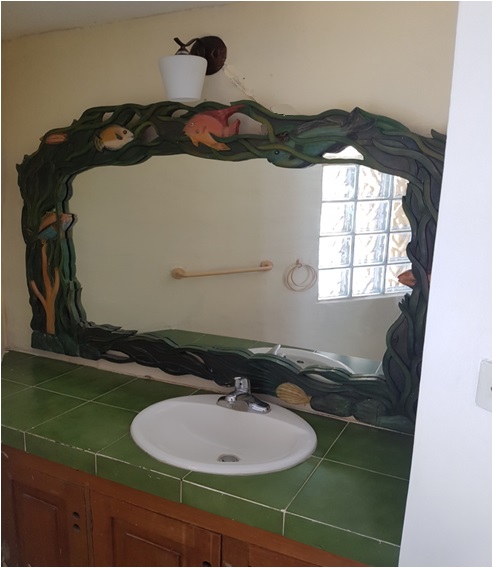 SALA
SALA: SOFÁS de MADERA ROLLIZA
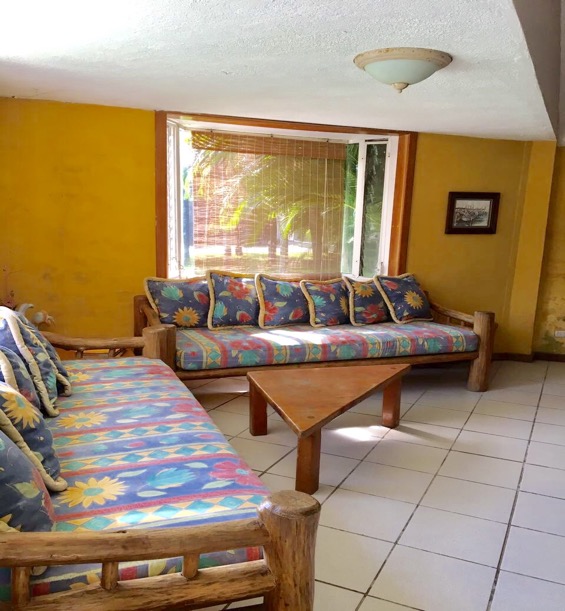 COMEDOR
SALA Y COMEDOR
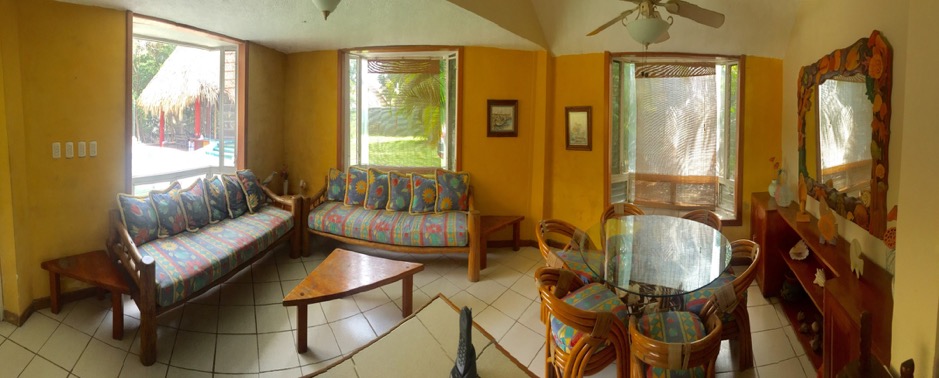 SALA, COMEDOR Y BARRA DE COCINA
COCINA CON BARRA HACIA COMEDOR Y HACIA LA MESA EXTERIOR
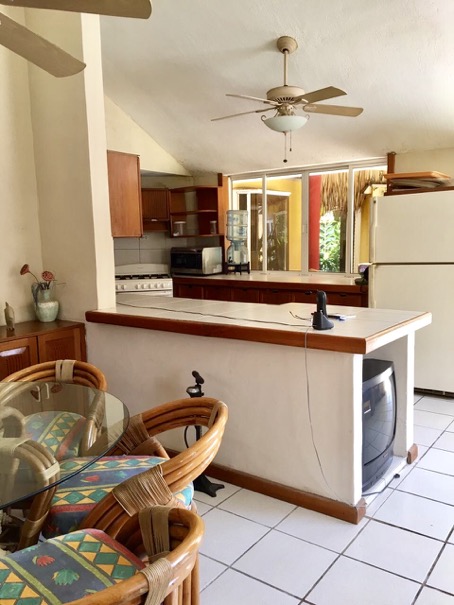 COMEDOR Y COCINA
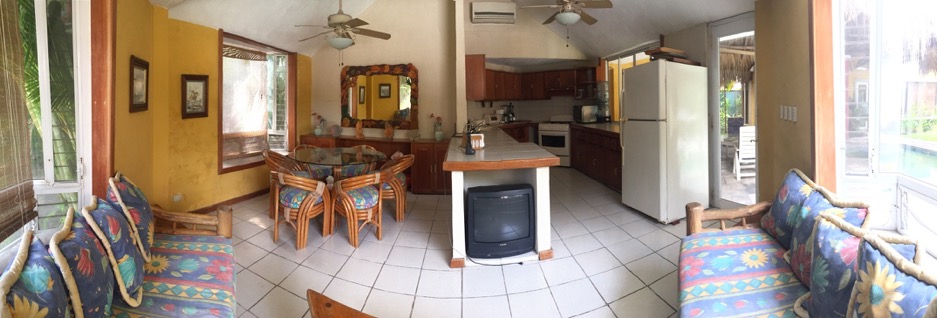 INGRESO PEATONAL
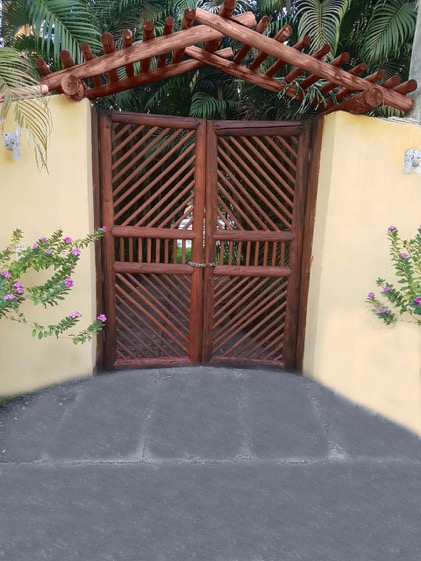 INGRESO PEATONAL
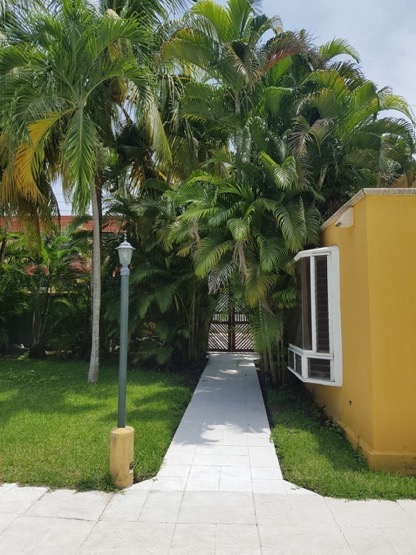 VISTA DESDE INGRESO PEATONAL
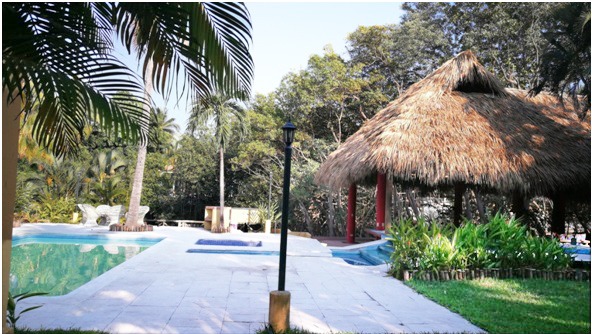 JARDÍN
JARDÍN
JARDÍN
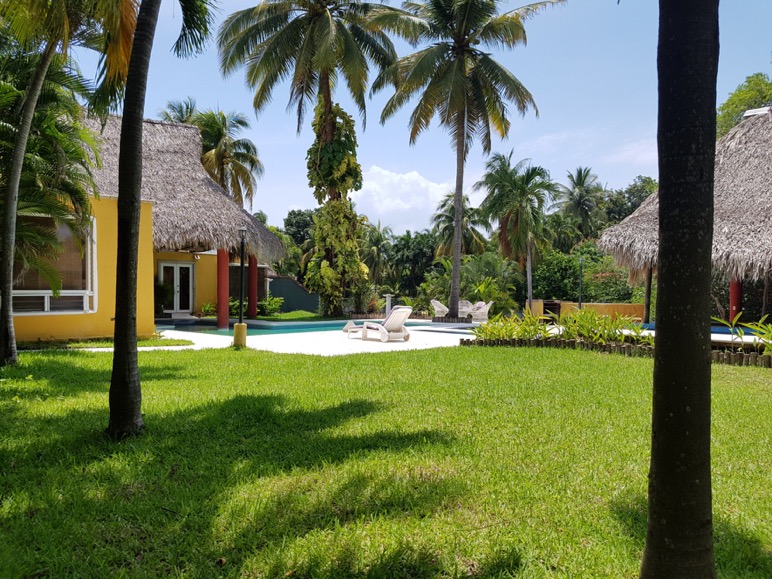 VISTA DESDE JARDIN JUNTO A CANAL
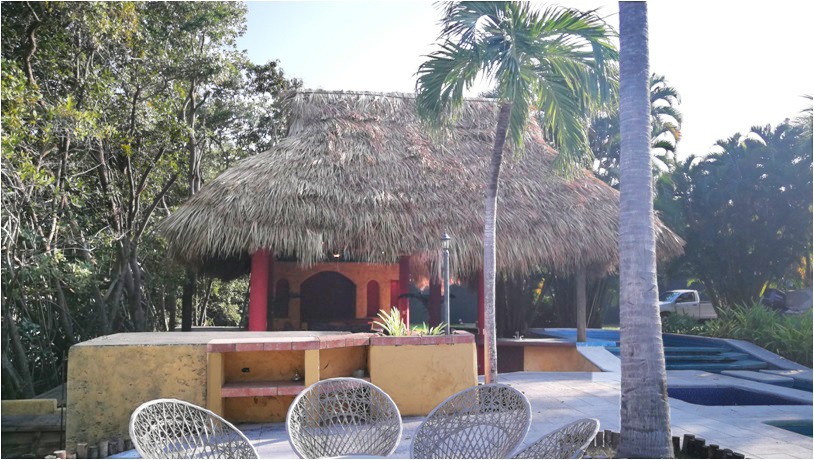 JARDÍN, PARQUEO Y ÁREA PARA AMPLIACIÓN
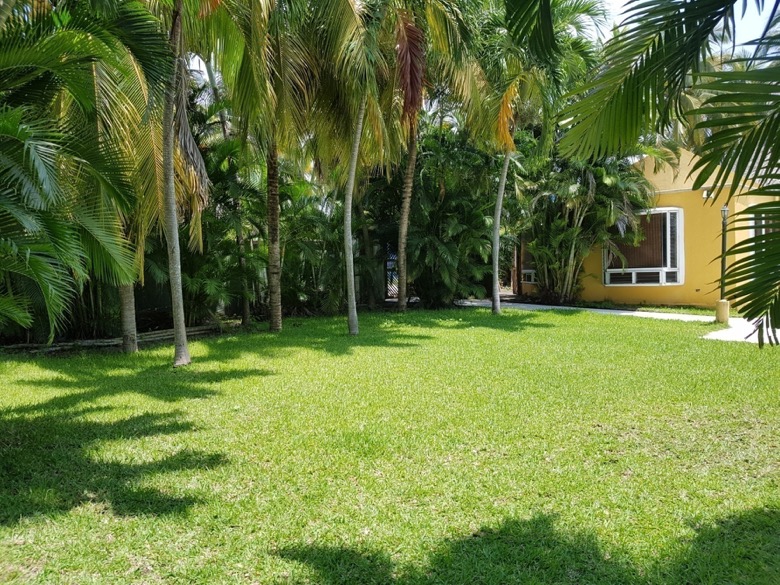 JARDÍN, PARQUEO Y ÁREA PARA AMPLIACIÓN
JARDÍN, PARQUEO Y ÁREA PARA AMPLIACIÓN
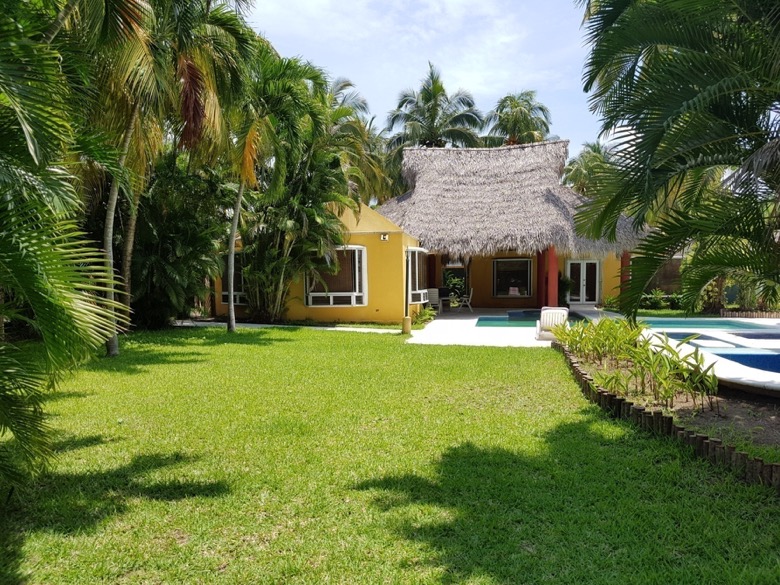 INGRESO VEHICULAR A LIKÍN
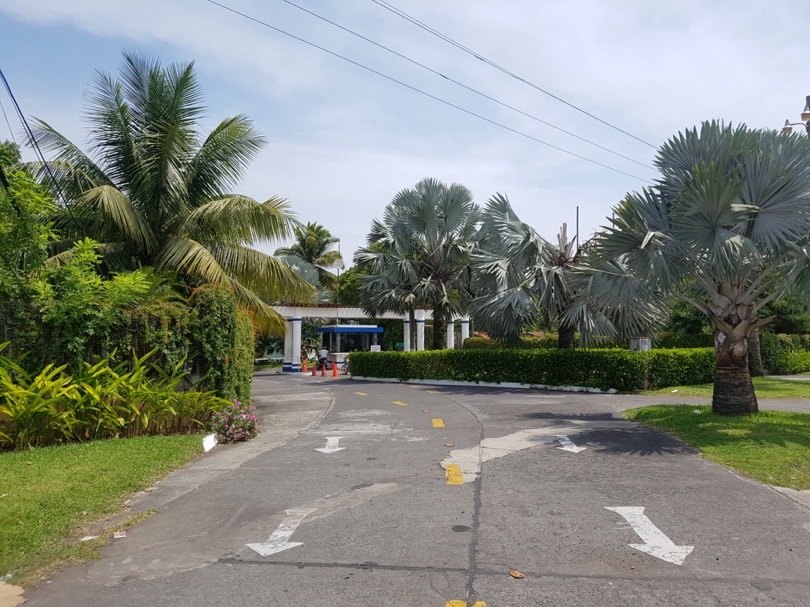 LIKÍN – JUEGOS PARA NIÑOS
LIKÍN – JUEGOS PARA NIÑOS
LIKÍN – JUEGOS PARA NIÑOS
LIKÍN – ARENERO PARA NIÑOS
LIKÍN – VOLLEY BALL DE PLAYA
LIKÍN – CAMPO BASKET BALL
LIKÍN – CAMPO BASKET BALL
PLANO DE CASA ACTUAL
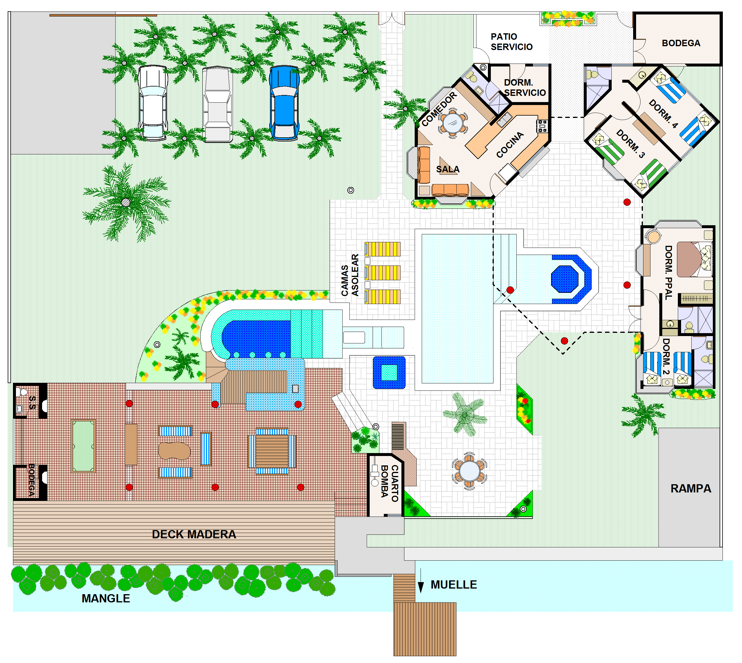 PLANOS DE POSIBLE AMPLIACIÓN EN 2 NIVELES
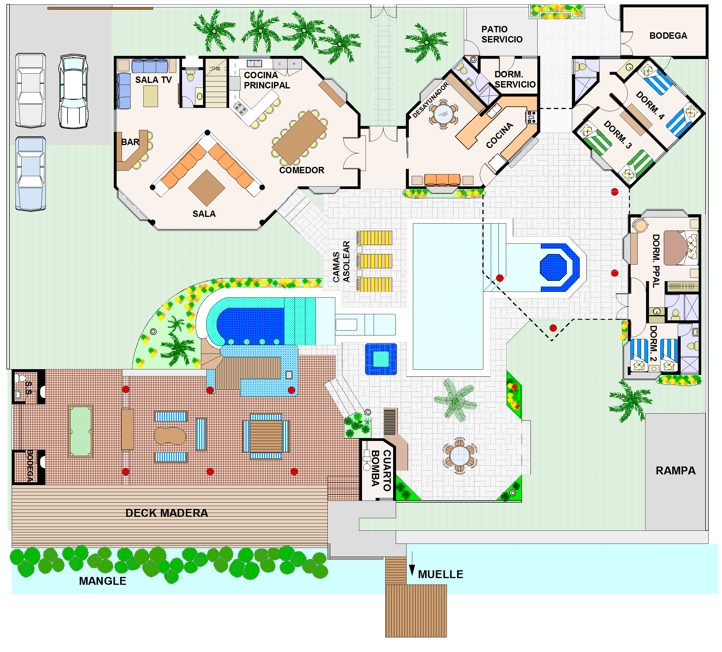 PLANOS DE POSIBLE AMPLIACIÓN SEGUNDO NIVEL
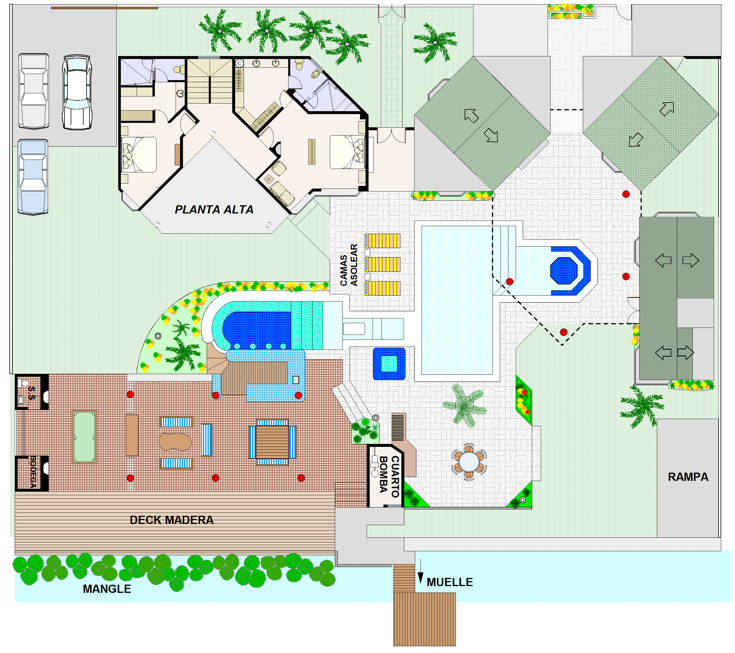